The Romanian Orphan Studies
And the Effects of Institutionalisation
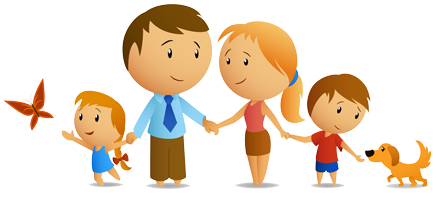 Lesson Objectives
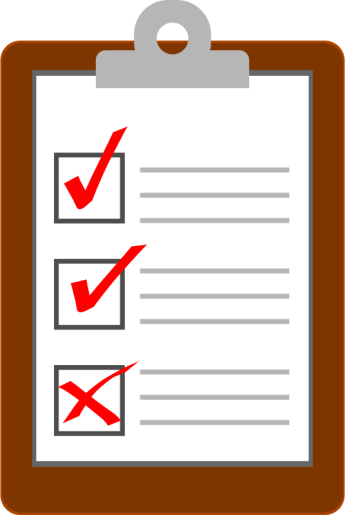 By the end of the lesson, you will be able to:

To be able to define the terms ‘Maternal Deprivation,’ ‘Institutionalisation’ and ‘Disinhibited Attachment.’

To be able to describe research into the effects of institutionalisation (E.g. Romanian Orphans Studies, Rutter (2011) and Zeanah (2005))

To be able to discuss three ways in which individual's can be affected by institutionalisation (poor parenting, attachment disorder and deprivation dwarfism).

To be able to evaluate research into the effects of institutionalisation.
Definition of Key Terms
Institutionalisation – placing children in a home in which carers are responsible for looking after the child (primary caregiver does not assume responsibility for the child’s up bringing)

Maternal Deprivation - the lack of a mother (or primary caregiver) in a child's life, considered a cause of psychological problems later in life (John Bowlby’s Theory of Maternal Deprivation)
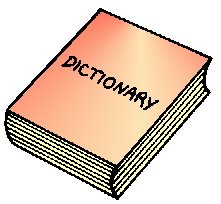 The Effects of Institutionalisation
Watch the video clip of Genie and Bulgaria’s Abandoned Children – What do these cases suggest to us about the effects of institutionalisation?

Have a look at the cases that have been presented on your desk. Use these cases to complete the mind map investigating the effects of institutionalisation.


Using all this information, consider how institutionalisation affects; physical, intellectual and social and emotional development.
Physical
Intellectual
Does institutionalisation impact on the infants growth? Consider whether the institutionalisation affects average height/weight/ sexual development in adolescents
Does institutionalisation impact on the infants learning? Consider whether the institutionalisation affects average IQ, performance at school, language development etc…
What are the Effects of Institutionalisation?
Emotional/Social
Does institutionalisation impact on the infants ability to form relationships with other individuals? Consider whether the institutionalisation affects the infants ability to form friendships, hold ‘healthy’ relationships with other individuals etc…
Romanian Orphan Studies
Research into Maternal Deprivation has turned to orphan studies as a means of studying deprivation.

The former president of Romania required Romanian women to have 5 children. Many Romanian parents couldn’t afford to keep the children and so the children ended up being placed in Orphanages.
Definition of Key Terms
Institutionalisation – placing children in a home in which carers are responsible for looking after the child (primary caregiver does not assume responsibility for the child’s up bringing)

Maternal Deprivation - the lack of a mother (or primary caregiver) in a child's life, considered a cause of psychological problems later in life (John Bowlby’s Theory of Maternal Deprivation) 

Disinhibited Attachment Types – individuals who display attention seeking, clinginess and social behaviours directed indiscriminately towards adults (familiar and unfamiliar)
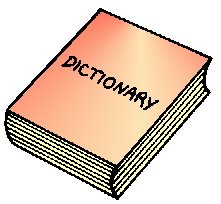 Recap - Romanian Orphan Studies
Research into Maternal Deprivation has turned to orphan studies as a means of studying deprivation.

The former president of Romania required Romanian women to have 5 children. Many Romanian parents couldn’t afford to keep the children and so the children ended up being placed in Orphanages.
Rutter’s ERA (English Romanian Adoptee) Study
AIM: To investigate the effects of early institutionalisation and deprivation on later life development.
PROCEDURE: 

Rutter (2011) followed a group of 165 Romanian orphans (adopted in Britain)
Would good care make up for poor early experiences in institutions?
Physical, Cognitive and Emotional development was assessed at ages 4, 6, 11 and 15 years old.
15 English children adopted round about the same time were used as a control group.
FINDINGS: When the children first arrived in the UK

Serious affects on their intellectual development
Undernourished
At the age of 11, children showed different rates of recovery that were linked to the age in which they were adopted.
Those children adopted after 6 months showed signs of disinhibited attachment (attention seeking, clingy and social behaviour directed indiscriminately towards all adults (familiar and unfamiliar)

Those infants adopted before the age of 6 months rarely show this type of attachment.
Glossary of Terms:

Add the term ‘Disinhibited Attachment’ to your glossary:

Individuals who display behaviour that is attention seeking, clingy and social behaviour directed indiscriminately towards all adults (familiar and unfamiliar).
The Bucharest Early Interventions Project
AIM: To investigate the effects of early institutionalisation and deprivation on later life development.
FINDINGS:

The Control Group:
74% = securely attached, less than 20% = Disinhibited attachment

The Institutionalised Group:
19% = securely attached
65% = Disorganised attachment type (type D, Main and Soloman)
44% = Disinhibited Attachment type
PROCEDURE: 

Zeanah (2005) assessed attachment in 95 children aged 12-31 months who had spent most of their lives in institutional care (90% on average).
Compared to a control group of 50 children (never spent time in an institution).
Attachment measured using the Strange Situation
Carers were interviewed about behaviours including; unusual social behaviour – clingy, attention seeking and inappropriately directed behaviour (in an attempt to assess for disinhibited attachment types).
Conclusions:

Both studies conclude that early maternal deprivation and a failure to form an attachment within the critical period can lead to long lasting effects on development in later life (long term effects).
Definition of Key Terms
Institutionalisation – placing children in a home in which carers are responsible for looking after the child (primary caregiver does not assume responsibility for the child’s up bringing)

Write this definition on page 34
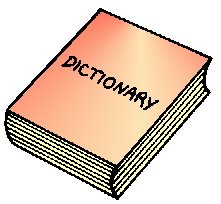 The Effects of Institutionalisation1. Make Poor Parents
Institutionalised children may become poor 
parents later in life.
Quinton et al (1984) 

Women raised in institutions had extreme difficulties when acting as parents

Why might this be? Lack of a role model?

Remember Harlow and the Monkeys?
The Effects of Institutionalisation2. Deprivation Dwarfism
Children who have a lack of emotional care may be physically underdeveloped, as well as having emotional problems.

The production of hormones are affected by severe emotional disturbances which may result in this dwarfism
The effects of institutionalisation2. Deprivation Dwarfism
The Effects of Institutionalisation3. Attachment Disorder
A psychiatric disorder that affects a child’s social and emotional development. There are 3 factors related with Attachment Disorder:
i) Children have experienced severe neglect or frequent changes of caregiver.
ii) They have no preferred attachment figure.
iii) They have an inability to interact and relate to others (this is evident before the age of 5)
Reactive (inhibited) – Shy and withdrawn
Disinhibited – over-friendly and attention seeking
The effects of institutionalisation3. Attachment Disorder
Evaluation
Langton (2006) has suggested that such knowledge developed through this research has changed the way children in institutions are cared for. For example, orphanages and children’s homes now avoid having large numbers of caregivers for each child and instead ensure that a much smaller number of people (only one or two) play a central role for the child.
A strength of this research is that study the Romanian orphans enhanced understanding of the effects of institutionalisation.
This is a strength because, having a key worker means that children have the chance to develop normal attachments and helps to avoid disinhibited attachment types. This shows that research into institutionalisation has been immensely useful in practical terms.
Evaluation
For example, the children may have experienced neglect, abuse or bereavement. These children were often traumatised by their experience. It was  very hard for psychologists to observe the effects of institutionalisation in isolation because the children were dealing  with multiple factors which functioned as confounding participant variables.
A strength is that there were fewer EVs in the Romanian orphan studies in comparison to other studies looking into maternal deprivation.
This is a strength because, in the case of the Romanian orphan study into institutionalisation the absence of these confounding variables, means that the findings have high internal validity and a cause and effect relationship can be established.
Evaluation
For example, Romanian orphanages had particular poor standards of care, especially when it comes to forming any new relationships with the children, and extremely low levels of intellectual stimulation.
However, a problem with the Romanian orphans is that they were not typical.
This is a limitation of the Romanian orphans study because the unusual situational variables means that studies may lack generalisability and therefore, the findings cannot be applied to the understanding of the impact of better quality care in institutions.
Physical
Intellectual
What are the Effects of Institutionalisation?
Emotional/Social
Rutter’s ERA (English Romanian Adoptee) Study
PROCEDURE: 

Rutter (2011) followed a group of 165 Romanian orphans (adopted in Britain)
Would good care make up for poor early experiences in institutions?
Physical, Cognitive and Emotional development was assessed at ages 4, 6, 11 and 15 years old.
15 English children adopted round about the same time were used as a control group.
FINDINGS: When the children first arrived in the UK

Serious affects on their intellectual development
Undernourished
At the age of 11, children showed different rates of recovery that were linked to the age in which they were adopted.
Those children adopted after 6 months showed signs of disinhibited attachment (attention seeking, clingy and social behaviour directed indiscriminately towards all adults (familiar and unfamiliar)

Those infants adopted before the age of 6 months rarely show this type of attachment.
The Bucharest Early Interventions Project
PROCEDURE: 

Zeanah (2005) assessed attachment in 95 children aged 12-31 months who had spent most of their lives in institutional care (90% on average).
Compared to a control group of 50 children (never spent time in an institution).
Attachment measured using the Strange Situation
Carers were interviewed about behaviours including; unusual social behaviour – clingy, attention seeking and inappropriately directed behaviour (in an attempt to assess for disinhibited attachment types).
FINDINGS:

The Control Group:
74% = securely attached, less than 20% = Disinhibited attachment

The Institutionalised Group:
19% = securely attached
65% = Disorganised attachment type (type D, Main and Soloman)
44% = Disinhibited Attachment type
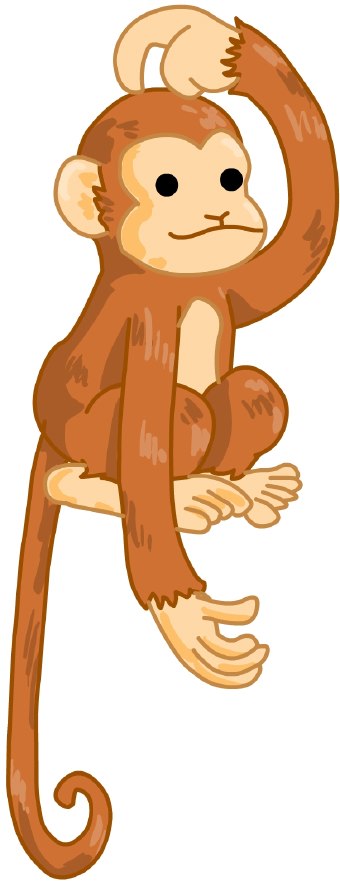 Harlow’s Monkeys
Think back to Harlow’s monkey study.

The monkey’s in the study were taken away from their mother’s straight after birth and suffered institutionalisation (locked in a cage with no emotional care).

When the monkeys were returned to their own environment how did they act?

How did they act when they became parents?